Mobile Workforce Management
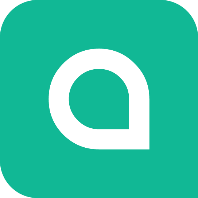 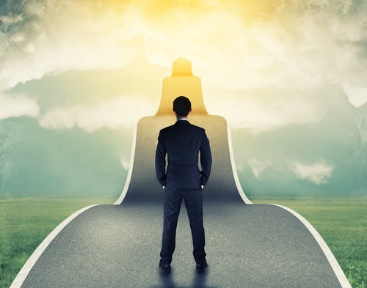 Drivers for success of field business
Growing your business with minimum investment
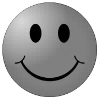 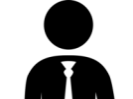 Enhancing field service for customer satisfaction
Optimally managing your field workforce
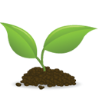 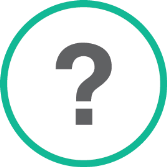 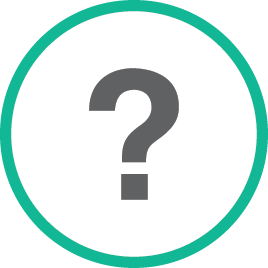 How can I ensure productivity and efficiency of my field workforce?
How can I view available/idle field workforce?
How can I get better visibility into field activity?
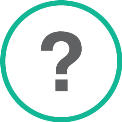 How can I improve the skills utilization of my field workforce?
How can I manage the ever-increasing costs of field workforce?
How can I further improve customer service with my existing field workforce?
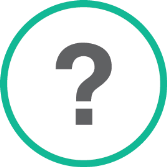 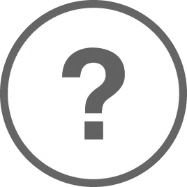 Challenges in Managing Field Workforce
Mobile Workforce Management (MWM)
Empower your field workforce & transform your business
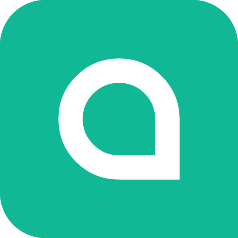 Real-time access to current location and historic trail of field workforce
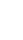 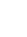 Supports smartphones and basic phones 
(without GPS and data connectivity)
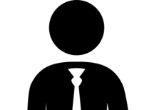 Smart task management features to empower your field workforce
Mobile Workforce Management
Cloud-based field service management platform
Flexible model – pay as you grow (elastic entry & exit)
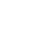 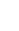 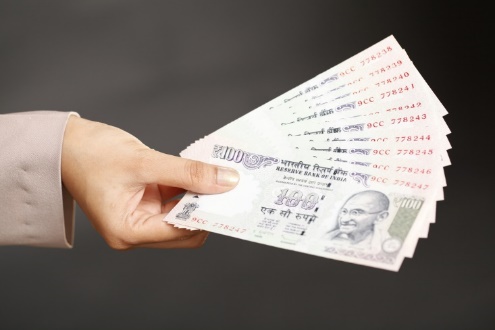 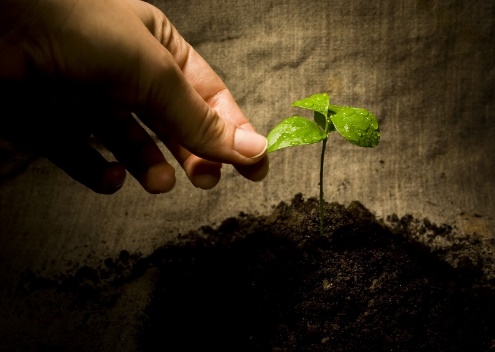 Manage Growth
MWM Benefits
Differentiate Against Competition
Optimize 
Costs
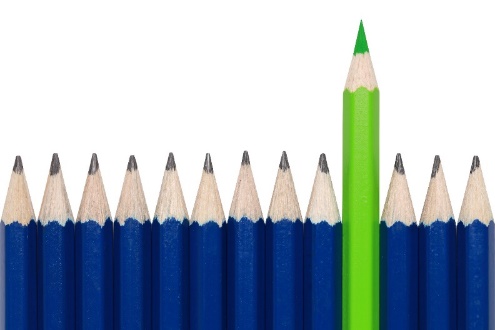 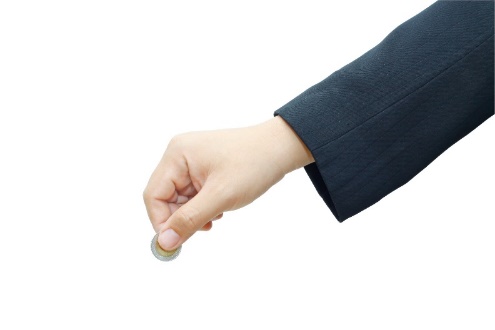 Minimum 
Investment
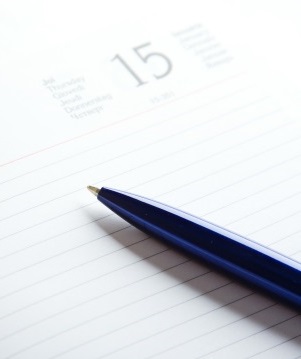 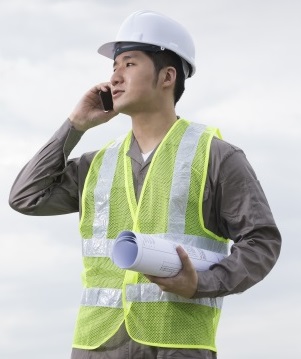 Locate field workforce in real-time
Optimally schedule and dispatch work
Enable field workforce with task information on the field
Get real-time field insights and alerts
Generate reports for analysis
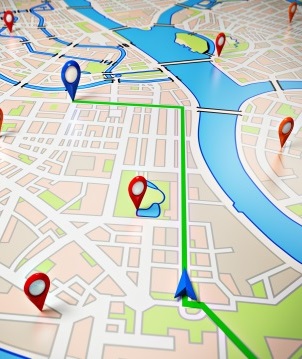 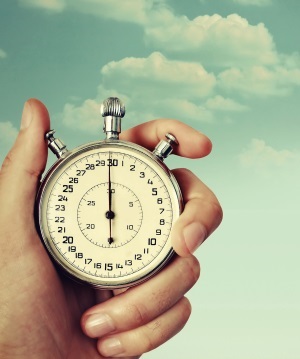 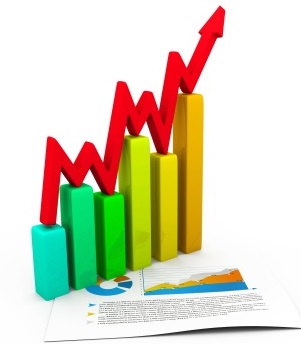 Key Features
Enable your workforce to view and update tasks, view customer information and history on their mobile devices
Record service tasks and customer details; add task attachments and required skills
Dispatch tasks to appropriate field workforce – based on skill and/or location
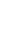 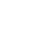 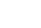 MWM Use Case
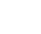 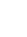 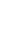 Get insights into field staff performance with
ready-to-use reports
Provide navigational assistance and proximity alert notifications to field workforce for assigned tasks
Get real-time alerts about field activities without continuously monitoring the system
Before MWM
After MWM
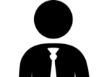 Each field staff does 50 tasks per month
Each field staff does 62.5 tasks per month
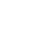 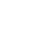 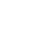 200 
Field staff
Total 10000 tasks completed per month
Total 12500 tasks completed per month
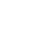 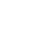 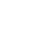 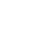 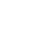 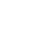 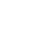 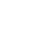 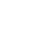 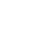 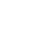 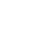 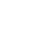 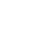 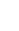 20,000 
Avg salary (rupees)
Total expenses for 10000 tasks is Rs. 40 Lakhs (Rs. 40,00,000)
Total expenses for 10000 tasks is Rs. 32 Lakhs (Rs. 32,00,000)
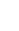 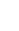 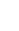 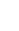 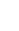 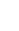 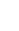 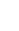 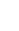 Productivity gain 25% = Cost savings Rs. 8 lakhs* per month 
= Rs. 96 lakhs* per annum
96 lakhs
Savings per year
*Excluding additional cost savings like fuel cost, administrative cost and other operational costs
Indicative Calculations 
Before and After Using MWM
MWM is a cloud-based field workforce management platform
Helps enhance productivity, reduce costs and increase customer satisfaction
Provides you an edge over competition and accelerates growth
Quick and easy onboarding with ready customizations for rapid time to value
Flexible model – pay as you grow (elastic entry & exit)
Ask for a 
free trial today
Onboard MWM Today
MWM Standard
MWM Basic
Create and update customer information
Record service tasks for a customer
Dispatch tasks efficiently based on location and skill
Capture task information on field including customer location and service history
Proximity alerts and navigational assistance for field staff
Capture images on field and update task status on field 
Real-time task status information for office staff
Field staff productivity and other insightful reports
and many more…
Real-time location tracking
Historic location tracking
Create and associate geo-fences
Setup and receive geo-fence alerts
Timesheet reports
Go paperless with mobile timesheets
Flexibility for field staff to use either feature phone (SMS) or smartphone
MWM Basic
MWM Offerings
mwm@accelerite.com
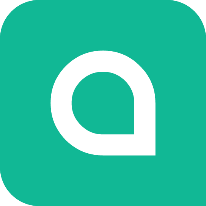 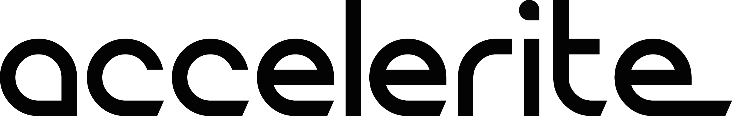 mwm.accelerite.com